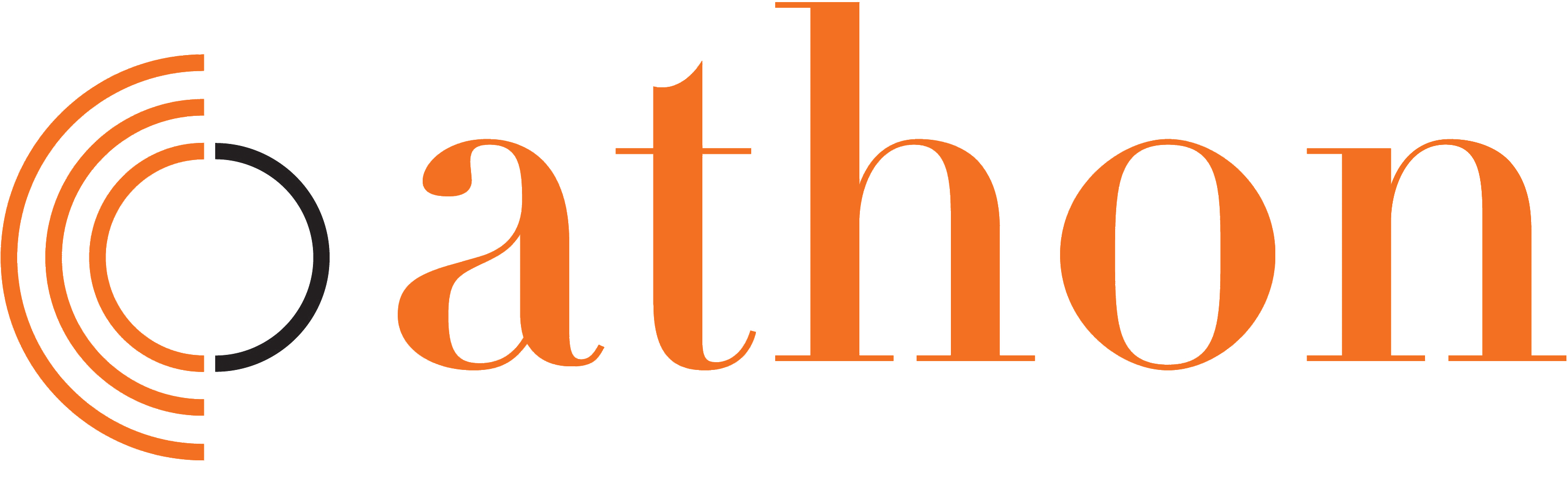 Customer:WWF Italia 
Industry:Nonprofit 
Partner:Athon Srl
Size:50–999 employees
Country:Italy
Products and services:Microsoft Dynamics 365Microsoft Dynamics 365 Business CentralMicrosoft Power BI 
Read full story here
“Ora possiamo gestire tutte le attività aziendali che supportano WWF Italia con Dynamics 365 Business Central. Dedichiamo meno tempo all'amministrazione e più tempo alla conservazione.”
—Bruno Carlo Ravaglioli, Deputy General Director, WWF Italia
WWF Italia ha collaborato con Athon, membro del Microsoft Partner Network, per implementare Microsoft Dynamics 365 Business Central e Power BI.
Il WWF Italia ha bisogno di dati approfonditi per gestire correttamente i propri fondi e deve fornire una rendicontazione finanziaria trasparente alle organizzazioni governative e ai donatori. I dati conservati on premise,  in sede, imponevano un pesante fardello al personale e il reporting era lento e poco approfondito.
A un anno dall'implementazione, WWF Italia ha ottimizzato la gestione finanziaria e ridotto l’impegno del personale per la produzione di report finanziari. Con tre server dismessi e tempo extra per il personale, WWF Italia sta reinvestendo quel valore nella conservazione.
Customer:WWF Italia 
Industry:Nonprofit 
Size:50–999 employees
Country:Italy
Products and services:Microsoft Dynamics 365Microsoft Dynamics 365 Business CentralMicrosoft Power BI 
Read full story here
“Now we can manage all the business tasks that support WWF Italia with Dynamics 365 Business Central. We’re spending less time on administration and more time on conservation.”
—Bruno Carlo Ravaglioli, Deputy General Director, WWF Italia
The nonprofit engaged with Microsoft Partner Network member Athon to implement Microsoft Dynamics 365 Business Central and Power BI.
WWF Italia needs in-depth data to manage its funds properly, and it must provide transparent financial reporting to government organizations and donors. Its siloed, on-premises systems exacted a heavy burden on office staff, and reporting was both slow and superficial.
One year into implementation, WWF Italia has optimized financial management and cut days of staff time to produce financial reports. With three servers decommissioned and extra staff time, WWF Italia is reinvesting that value into conservation.